Calibration information in OSCAR/Spaceand other OSCAR developments
Jérôme Lafeuille  
(WMO Space Programme)
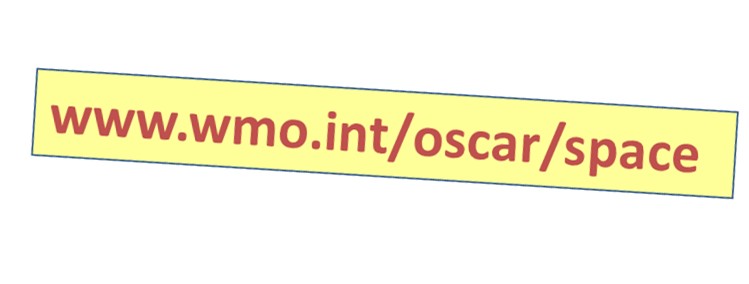 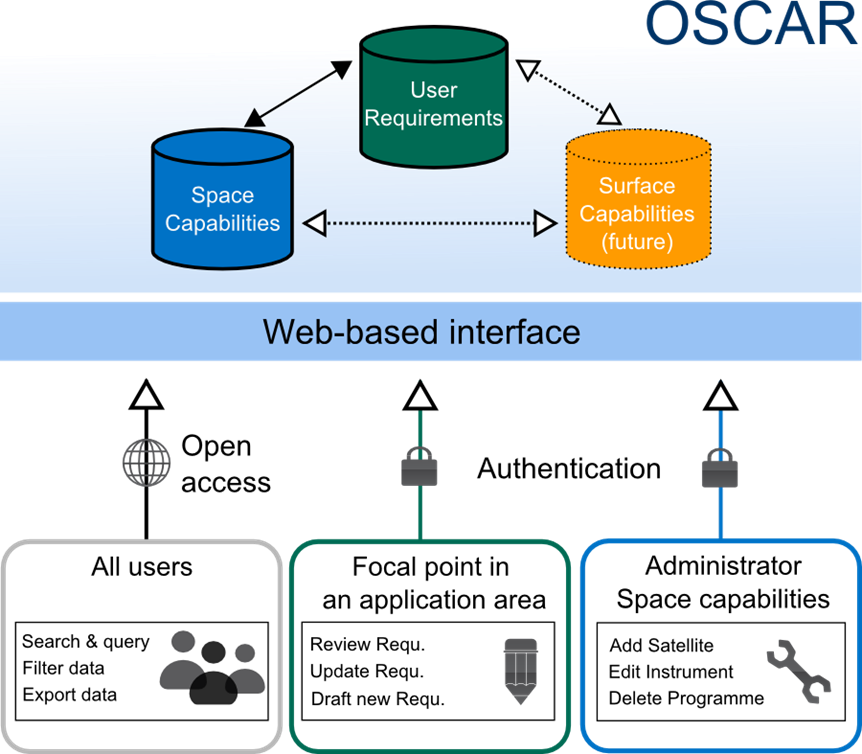 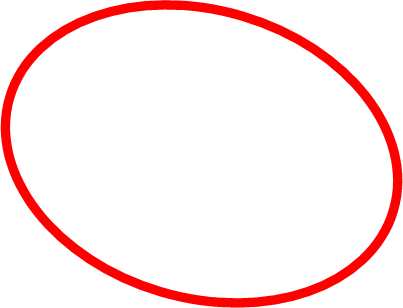 2
GSICS - New Delhi- OSCAR 16-20/03/2015
Two updates in OSCAR
Introducing calibration information

«Expert System» for instrument/variable mapping
3
GSICS - New Delhi- OSCAR 16-20/03/2015
Linking instrument records to calibration info
Not possible in OSCAR where instruments are considered in a generic sense 
«IASI»  rather than «IASI-A», «IASI-B»
Instruments are assumed available from satellite launch to satellite loss(not applicable to ISS instruments !)

OSCAR data model is being updated : individual instrument attributes can now be defined
Commissioning date (≠ satellite launch date)
Status  (active, degraded, failed) and status history index
Data access information and link to data
Link to landing pages for calibration and detailed status

Allows more realistic «Gap analysis» 
Accounting for instrument commissioning period, instrument failure
4
GSICS - New Delhi- OSCAR 16-20/03/2015
Updated version is now in test
Demo: http://www.wmo-sat.info/oscar-staging/ 

I would welcome feedback. Depending on feedback, update can be implemented this month

Please provide information (including Landing pages) to populate the new fields…

Please remember to inform WMO when any URL is changed
5
GSICS - New Delhi- OSCAR 16-20/03/2015
Two updates in OSCAR
Introducing calibration information

«Expert System» for instrument/variable mapping
6
GSICS - New Delhi- OSCAR 16-20/03/2015
Information in OSCAR/Space
Factual information
> 600 satellites for Earth observation or space weather
> 800 instruments   (including ~ 260 for space weather)
Regularly updated based on input from space agencies

Expert assessments
Mapping of instruments with variables with rating of degree of relevance  (1 to 5)
Mapping with target capabilities defined by WMO with rating (1 to 5)
7
GSICS - New Delhi- OSCAR 16-20/03/2015
[Speaker Notes: Inventory of factual information , 
The responsibilty for Maintenance of this part is with the WMO Space Programme]
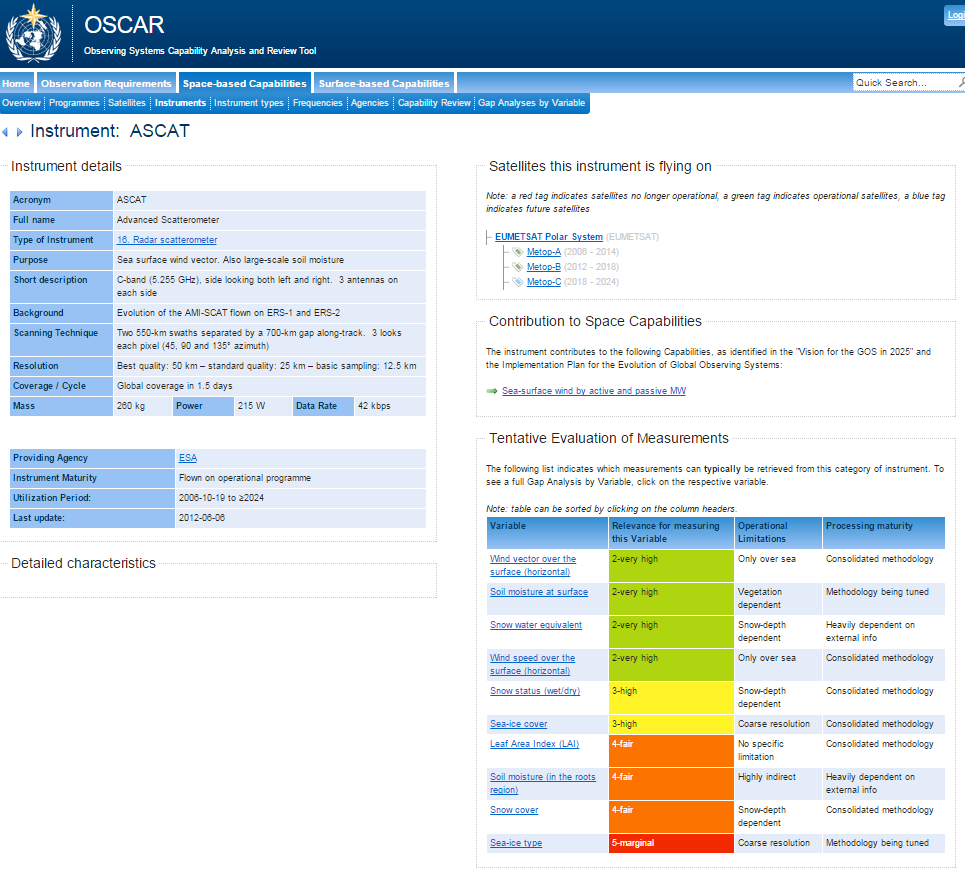 Instrument view
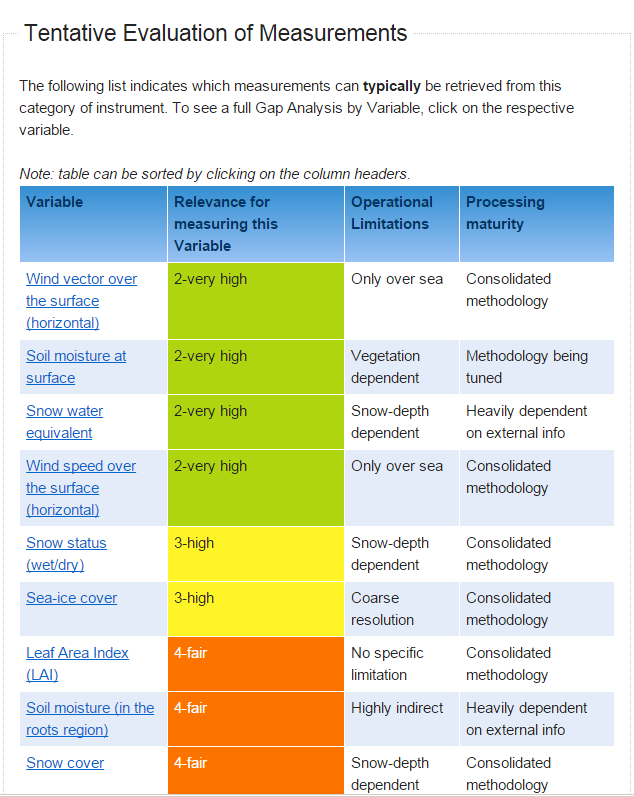 8
GSICS - New Delhi- OSCAR 16-20/03/2015
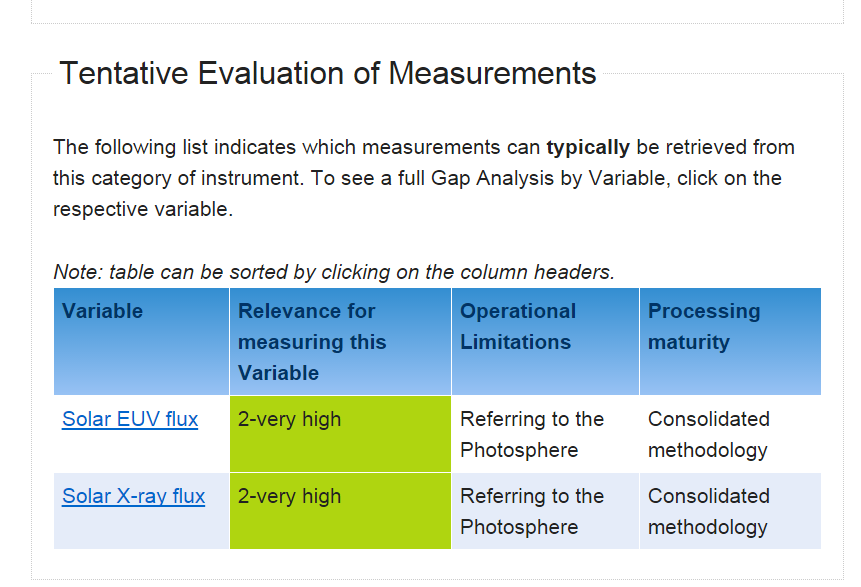 9
GSICS - New Delhi- OSCAR 16-20/03/2015
Measurement Timeline for Solar EUV flux
10
GSICS - New Delhi- OSCAR 16-20/03/2015
Expert assessment is needed to map instruments to variables
From an instrument: which variables can I derive? 
For a given variable: which instruments can I use?Essential to perform a gap analysis

The answers are not trivial !
Instrument-variable is not a one-to-one relationship
Various degrees of relevance 
Different users may have different views (requirements depending on applications)
11
GSICS - New Delhi- OSCAR 16-20/03/2015
Current approach
Abolishing the classes… for an expert system
The new approach is based on the application of expert rules to each instrument
Facilitates scientific maintenance: Rules are independent of the software itself
Transparency: the rules can be displayed and submitted to external reviews
Enables collaborative improvement of the knowledge basis
Instruments are clustered in classes of similar design and performances
The relevant variables are linked «manually» to each class based on an implicit scientific rationale
Excellent results for Earth Observation instruments (  ̴600 instruments,   ̴200 classes) 
Unpractical for Space Weather instruments  (too diverse).
Heavy to manage when the number of classes increases
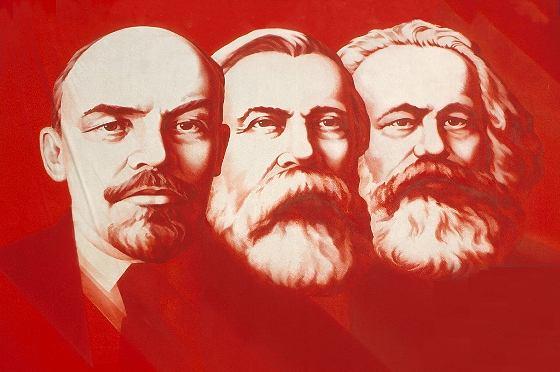 GSICS - New Delhi- OSCAR 16-20/03/2015
12
Instrument-variable mapping principle
Variable 1
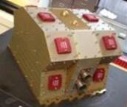 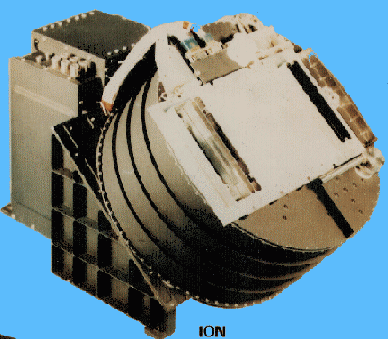 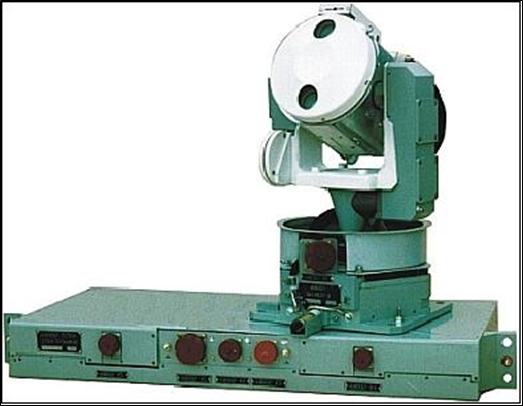 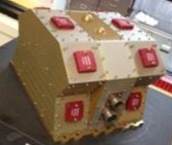 Variable 2
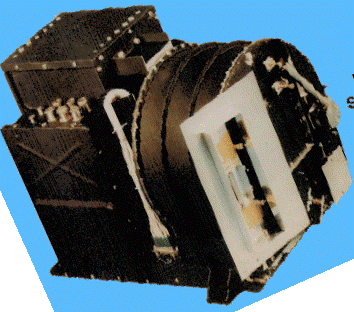 Variable 3
Variable 4
Rules
Variable x
Variable y
Design features e.g:
Spectral bands
Bandwidth
No of channels
Polarization
Etc..
XX
X

X


X
XX
X

X


X
X
XX
X

X

X
X
X

XX
X
X
XX
X

X

X
X
X

XX
X
13
GSICS - New Delhi- OSCAR 16-20/03/2015
Examples of rules
14
GSICS - New Delhi- OSCAR 16-20/03/2015
Proof of concept
The mapping of instrument classes to variables has been translated into a set of expert rules  (~ 1800 rules)
The ~ 600 EO instruments have been assessed 
Proof of concept in EXCEL 
To demonstrate the approach
To validate initial rules and instrument properties
To refine the rules
To support the specification of software development for integration into OSCAR  (e.g. editor interface)Test version expected to be available  in 2015
15
GSICS - New Delhi- OSCAR 16-20/03/2015
Expected benefits
Will enable engaging expert groups to review the rules related to their fields of competence
Potential improvement, better understanding and shared ownership
Increase the value of OSCAR/Space as reference tool for RRR and to support studies and applications
Interactive Capability Exploration  could be developed
Search function based on instrument properties and similar rules
Possible training tool 
working on the rules for a variable, virtual instruments…
16
GSICS - New Delhi- OSCAR 16-20/03/2015
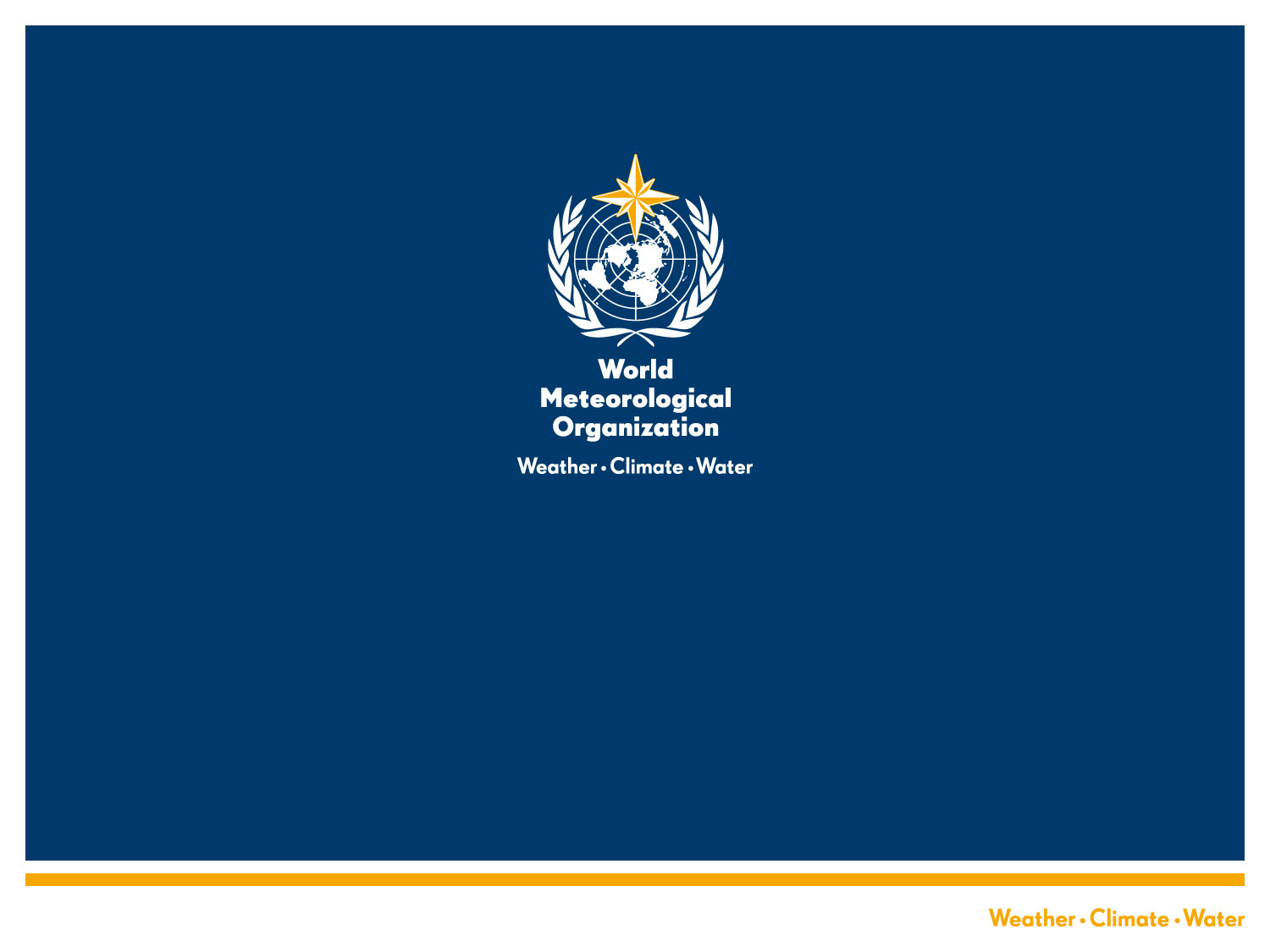 Thank you for your attention!Please visit:   www.wmo.int/oscarYour feedback is welcomejlafeuille@wmo.int
GSICS - New Delhi- OSCAR 16-20/03/2015
17
www.wmo.int
Next steps (proposal)
Scientific aspects 
Complete the validation/adjustment of EO instrument rules
Develop properties and rules for space weather
Software aspects
Optimize the representation of properties
User interface for Interactive Capability Exploration
Interface for edition of rules and properties
Implement in a beta-testing version (OSCAR-2.0)
User uptake
Promote the experimental version to science groups
Investigate partnership with training entity (COMET ?)
Make a decision on what should be public/restricted material
Replace OSCAR by OSCAR 2.0
18
GSICS - New Delhi- OSCAR 16-20/03/2015